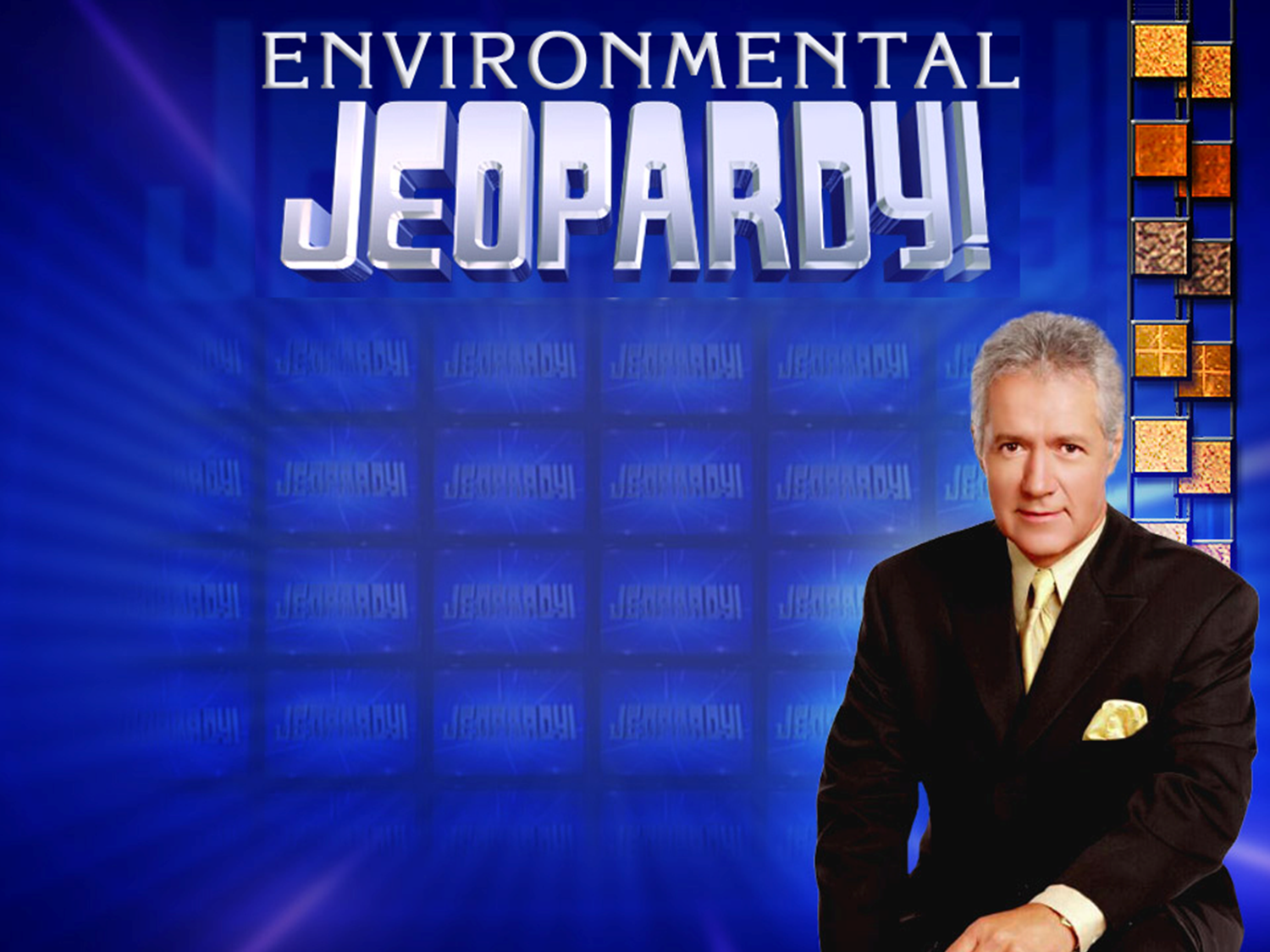 Environmental Jeopardy- The Great Lakes Edition
THE GREAT LaKES Edition
Today’s Categories…
Today’s Categories
Back to Basics
Niagara Knowledge
Lake Lessons
Pesky Problems
Say What!?
Back to Basics
Niagara Knowledge
Lake Lessons
Pesky Problems
Say What!?
Playing board
100
100
100
100
100
200
200
200
200
200
300
300
300
300
300
400
400
400
400
400
500
500
500
500
500
[Speaker Notes: CLICK ON A NUMBER TO GO TO A QUESTION]
Question
What type of water is in The Great Lakes?
Fresh
[Speaker Notes: CLICK ON THE QUESTION BOX TO REVEAL THE ANSWER
CLICK ON THE ANSWER BOX TO RETURN TO THE MAIN MENU]
Why is fresh water so important?
There is no salt, so we can drink it
[Speaker Notes: CLICK ON THE QUESTION BOX TO REVEAL THE ANSWER
CLICK ON THE ANSWER BOX TO RETURN TO THE MAIN MENU]
What are the names of all 5 Great Lakes?
What are the names of all 5 Great Lakes?
Lake; Huron, Ontario, Michigan, Erie, Superior. We can remember their names by using HOMES
[Speaker Notes: CLICK ON THE QUESTION BOX TO REVEAL THE ANSWER
CLICK ON THE ANSWER BOX TO RETURN TO THE MAIN MENU]
The Great Lakes were formed 14 thousand years ago. Which process created them?
The Great Lakes were formed 14 thousand years ago. Which process created them?
Erosion; as large ice (glaciers)scraped out a spot for water to pool
[Speaker Notes: CLICK ON THE QUESTION BOX TO REVEAL THE ANSWER
CLICK ON THE ANSWER BOX TO RETURN TO THE MAIN MENU]
From 0 to 100%, how much of the worlds fresh water do the great lakes hold?
From 0 to 100%, how much of the worlds fresh water do the great lakes hold?
Approximately 20%
[Speaker Notes: CLICK ON THE QUESTION BOX TO REVEAL THE ANSWER
CLICK ON THE ANSWER BOX TO RETURN TO THE MAIN MENU]
What are the 2 Great Lakes that supply drinking water to Niagara?
What are the 2 Great Lakes that supply drinking water to Niagara?
Lake Erie and Ontario
[Speaker Notes: Population as of May 2017]
Niagara is sandwiched between 2 Great Lakes.  Which way are the Lakes oriented?
Niagara is sandwiched between 2 Great Lakes.  Which way are the Lakes oriented?
A)        Lake Erie
Niagara
Lake Ontario
Lake Ontario
Niagara
Lake Erie
C)    Lake Ontario
Niagara
Lake Huron
B) Lake Ontario
Niagara
Lake Erie
[Speaker Notes: CLICK ON THE QUESTION BOX TO REVEAL THE ANSWER
CLICK ON THE ANSWER BOX TO RETURN TO THE MAIN MENU]
Ships use this channel to travel from Lake Erie to Lake Ontario. What is the name of the channel?
Ships use this channel to travel from Lake Erie to Lake Ontario. What is the name of the channel?
The Welland Canal
[Speaker Notes: CLICK ON THE QUESTION BOX TO REVEAL THE ANSWER
CLICK ON THE ANSWER BOX TO RETURN TO THE MAIN MENU]
What is the name of the river that connects Lake Erie to Lake Ontario?
What is the name of the river that connects Lake Erie to Lake Ontario?
The Niagara River
[Speaker Notes: CLICK ON THE QUESTION BOX TO REVEAL THE ANSWER
CLICK ON THE ANSWER BOX TO RETURN TO THE MAIN MENU]
Why do boats use the Welland Canal, instead of using the Niagara River to  get from Lake Erie to Lake Ontario?
Why do boats use the Welland Canal, instead of using the Niagara River to  get from Lake Erie to Lake Ontario?
Niagara Falls; Boats cannot go over the large waterfall
[Speaker Notes: CLICK ON THE QUESTION BOX TO REVEAL THE ANSWER
CLICK ON THE ANSWER BOX TO RETURN TO THE MAIN MENU]
What is the largest, deepest, and coldest of all The Great Lakes?
What is the largest, deepest, and coldest of all The Great Lakes?
Lake Superior; these three characteristics is what it is called Superior!
[Speaker Notes: CLICK ON THE QUESTION BOX TO REVEAL THE ANSWER
CLICK ON THE ANSWER BOX TO RETURN TO THE MAIN MENU]
What Great Lake is completely located in the USA?
What Great Lake is completely located in the USA?
Lake Michigan
[Speaker Notes: CLICK ON THE QUESTION BOX TO REVEAL THE ANSWER
CLICK ON THE ANSWER BOX TO RETURN TO THE MAIN MENU]
What is the name of The Great Lake that also shares the same names as the people who used to live along its shores, hundreds of years ago?
What is the name of The Great Lake that also shares the same names as the people who used to live along its shores, hundreds of years ago?
Lake Huron
[Speaker Notes: CLICK ON THE QUESTION BOX TO REVEAL THE ANSWER
CLICK ON THE ANSWER BOX TO RETURN TO THE MAIN MENU]
QuestionThis Lake has so many beaches on its shores, that it is referred to as the “third coast” after the Atlantic and Pacific Ocean Coasts.
This Lake has so many beaches on its shores, that it is referred to as the “third coast” after the Atlantic and Pacific Ocean Coasts.
Lake Michigan
[Speaker Notes: CLICK ON THE QUESTION BOX TO REVEAL THE ANSWER
CLICK ON THE ANSWER BOX TO RETURN TO THE MAIN MENU]
This Lake is connected to Georgin Bay and is home to the most wetlands of all the Great Lakes.
This Lake is connected to Georgin Bay and is home to the most wetlands of all the Great Lakes.
Lake Huron
[Speaker Notes: CLICK ON THE QUESTION BOX TO REVEAL THE ANSWER
CLICK ON THE ANSWER BOX TO RETURN TO THE MAIN MENU]
What is a problem in The Great Lakes?
What is a problem in The Great Lakes?
Pollution, litter, invasive species, algae
[Speaker Notes: CLICK ON THE QUESTION BOX TO REVEAL THE ANSWER
CLICK ON THE ANSWER BOX TO RETURN TO THE MAIN MENU]
What can you do to stop the problems in The Great Lakes?
What can you do to stop the problems in The Great Lakes?
Don’t Litter, Pick up after our pet, recycle, reusable bags and water bottles, ect.
[Speaker Notes: CLICK ON THE QUESTION BOX TO REVEAL THE ANSWER
CLICK ON THE ANSWER BOX TO RETURN TO THE MAIN MENU]
What 2 Great Lakes are the most polluted?
What 2 Great Lakes are the most polluted?
Lake Ontario and Erie; the ones closest to us!
[Speaker Notes: CLICK ON THE QUESTION BOX TO REVEAL THE ANSWER
CLICK ON THE ANSWER BOX TO RETURN TO THE MAIN MENU]
Lake Erie is surrounded by farms which has caused  these types of green blooms covering most of the waters surface.
Lake Erie is surrounded by farms which has caused  these types of green blooms covering most of the waters surface.
Algae
[Speaker Notes: CLICK ON THE QUESTION BOX TO REVEAL THE ANSWER
CLICK ON THE ANSWER BOX TO RETURN TO THE MAIN MENU]
QuestioName an invasive species in the Great Lakes?n
Name an invasive species in the Great Lakes?
Rusty cray fish, zebra/quagga mussels, round goby, Asian carp, sea lamprey, spiney water flea
[Speaker Notes: CLICK ON THE QUESTION BOX TO REVEAL THE ANSWER
CLICK ON THE ANSWER BOX TO RETURN TO THE MAIN MENU]
Lake Ontario was named after the province.
Lake Ontario was named after the province.
True?                                                 False?
False: The province was actually named after the lake!
[Speaker Notes: CLICK ON THE QUESTION BOX TO REVEAL THE ANSWER
CLICK ON THE ANSWER BOX TO RETURN TO THE MAIN MENU]
Lake Superior holds how much water compared to all the water in The Great Lakes?
Lake Superior holds how much water compared to all the water in The Great Lakes?
a)	1/4		b)	1/2		c)	3/4
b) 	½ or half of all the water is The Great Lakes is located in Lake Superior
[Speaker Notes: CLICK ON THE QUESTION BOX TO REVEAL THE ANSWER
CLICK ON THE ANSWER BOX TO RETURN TO THE MAIN MENU]
There is enough water in Lake Superior to submerge all North and South America by how much water?
There is enough water in Lake Superior to submerge all North and South America by how much water?
A) 1cm 		B) 30cm (a ruler)		C) 1 meter
B) 30cm (a ruler) that’s a lot of water!
[Speaker Notes: CLICK ON THE QUESTION BOX TO REVEAL THE ANSWER
CLICK ON THE ANSWER BOX TO RETURN TO THE MAIN MENU]
There are over 6000 of these in The Great Lakes, where some can be seen in Jordan, Niagara Falls and Fathom Five National Park.
There are over 6000 of these in The Great Lakes, where some can be seen in Jordan, Niagara Falls and Fathom Five National Park.
Shipwrecks
[Speaker Notes: CLICK ON THE QUESTION BOX TO REVEAL THE ANSWER
CLICK ON THE ANSWER BOX TO RETURN TO THE MAIN MENU]
In the 19th Century, Lake Michigan had a large pirate problem stealing a very valuable resource.
gIn the 19th Century, Lake Michigan had a large pirate problem stealing a very valuable resource.
an had a large pirate problem stealing a very valuable resource.
In the 19th Century, Lake Michigan had a large pirate problem stealing a very valuable resource.
Timber/lumber/wood
[Speaker Notes: CLICK ON THE QUESTION BOX TO REVEAL THE ANSWER
CLICK ON THE ANSWER BOX TO RETURN TO THE MAIN MENU]
Final Jeopardy
FINAL JEOPARDY!
Name The Great Lakes in order of the direction the water flows between them.
Name The Great Lakes in order of the direction the water flows between them.
HINT: They flow from the West, to the East (the left of the map to the right)
Superior to Michigan to Huron to Erie then Ontario
[Speaker Notes: CLICK ON THE QUESTION BOX TO REVEAL THE ANSWER
CLICK ON THE ANSWER BOX TO RETURN TO THE MAIN MENU

Greenhouse effect]
The end
That’s it for today!Thanks for playing…The Great LakesJeopardy!